Ефективне політичне управління
Легітимність і ефективність влади - два найважливіших фактори її стабільності.
Досягнути ефективності, не маючи легітимності - досить складно. Як і підвищення легітимності можливе передусім на шляху зміцнення моральних засад політики, здатності влади вирішувати гострі суспільні проблеми в інтересах народу.
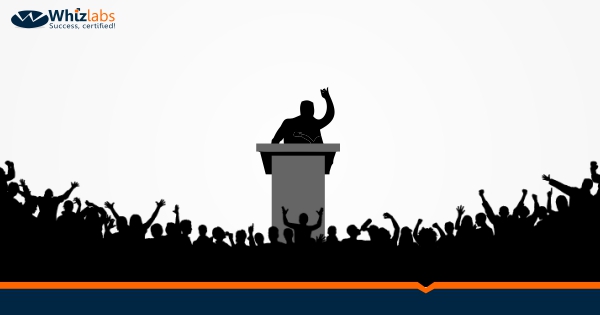 Сутність політичного управління -
Управління – як система взаємодій
вироблення і коригування політичного курсу, що відповідає інтересам більшості членів соціуму
Політичне управління характеризується:
Політична управлінська еліта в межах названих інститутів формує стратегії суспільного розвитку, приймає політичні рішення і забезпечує виконання. 
До її складу належать всі вищі посадові особи держави, котрі мають повноваження ухвалювати стратегічні політичні рішення
Функції політичного управління
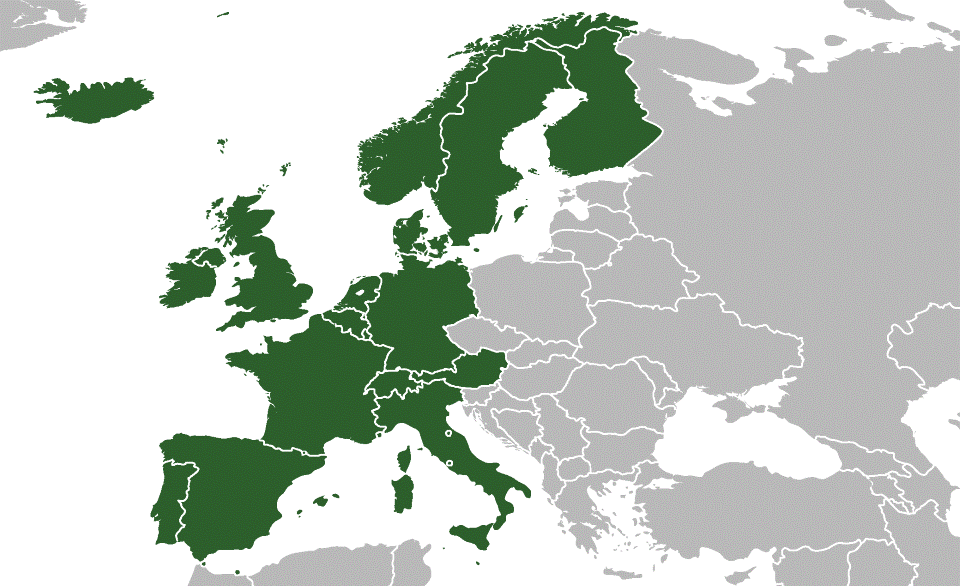 Принципи 
реформування 
політичного управління 
в країнах 
Західної Європи
* Це можливо за наявності чіткої взаємодії органів влади всіх рівнів із політичними партіями, що представляють різноманітні суспільні групи.
Властивості старої та новітньої організації управління:
Критерії ефективності політичного управління -
показники, що характеризують результати управлінської діяльності у політичній, соціально-економічній, правовій, геополітичній сферах
Економічні:
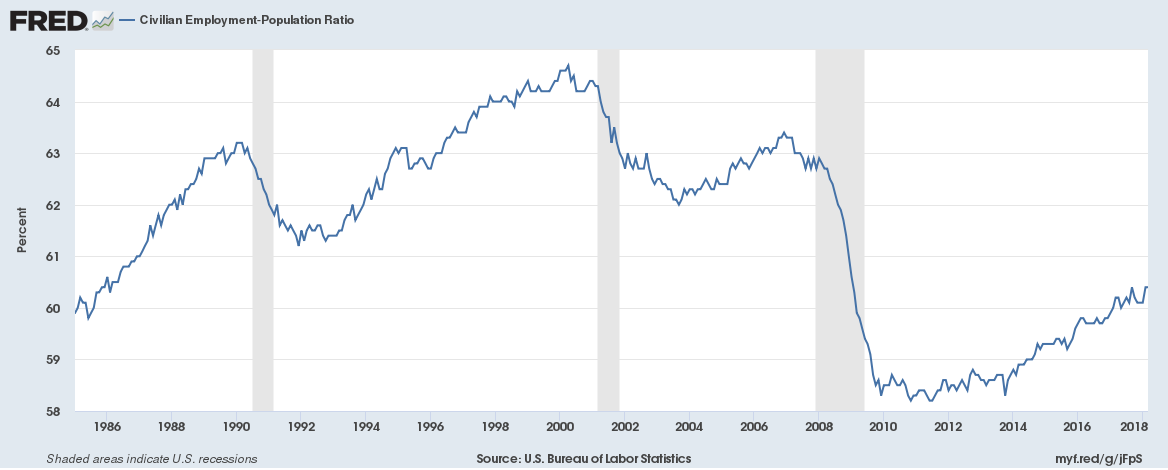 Індекс економічної свободи
(визначає дослідницький центру «Heritage Foundation») встановлює свободу – бізнесу, торгівлі, грошову, податкову, фінансову, праці, від втручання уряду та корупції, гарантію прав власності
(визначає Світовий банк) містить 9 індикаторів простоти та прозорості в сфері реєстрації бізнесу й майна, будівництва, отримання кредитів, захисту прав інвесторів, сплати податків, торгівлі, виконання контрактів і закриття підприємств
Індекс легкості бізнесу
Політичні:Індекс демократичного розвиткузгідно з програмою Nations in Transit, передбачає сім індикаторів:
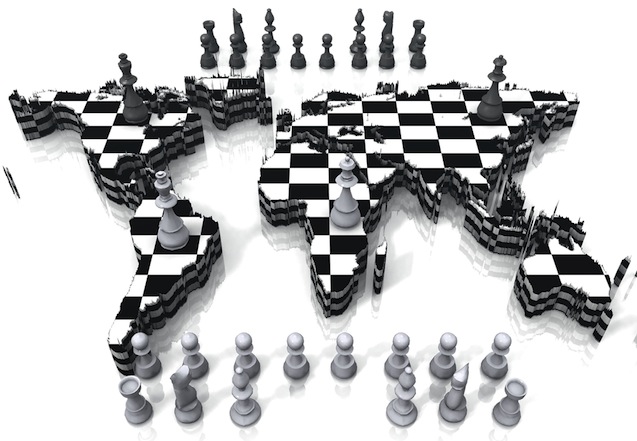 Соціальні:
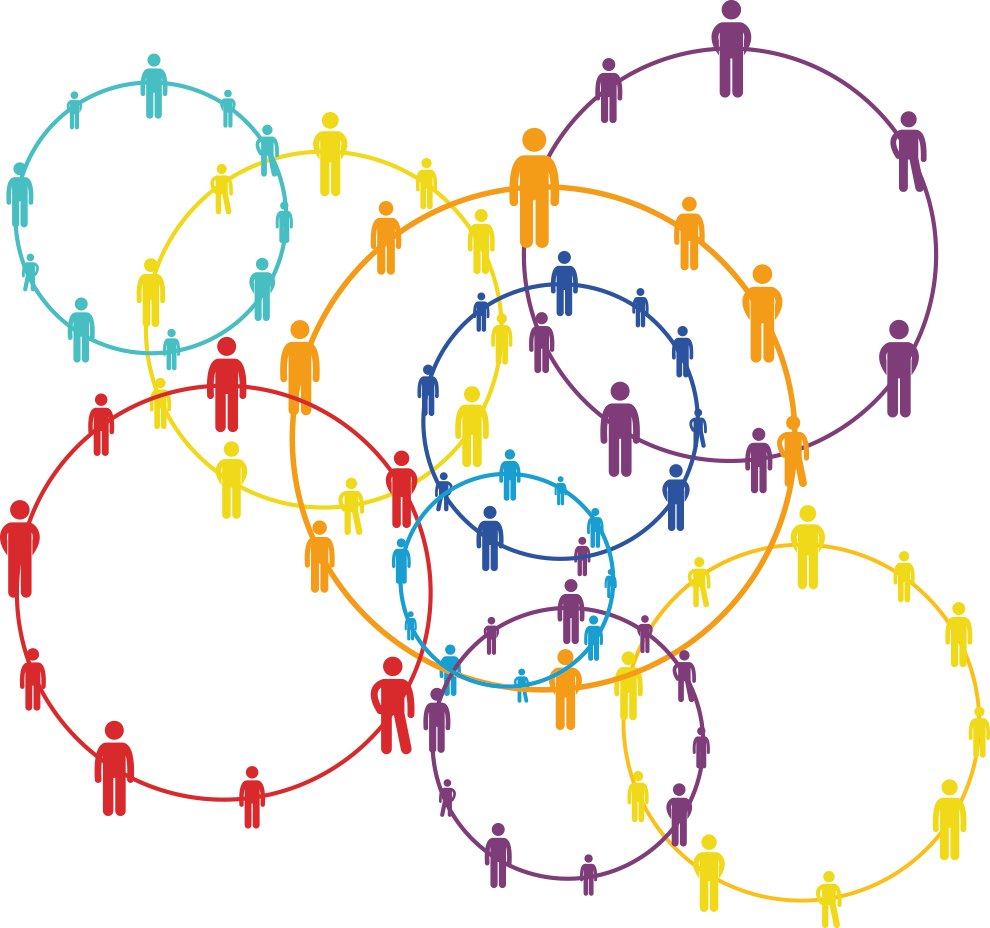 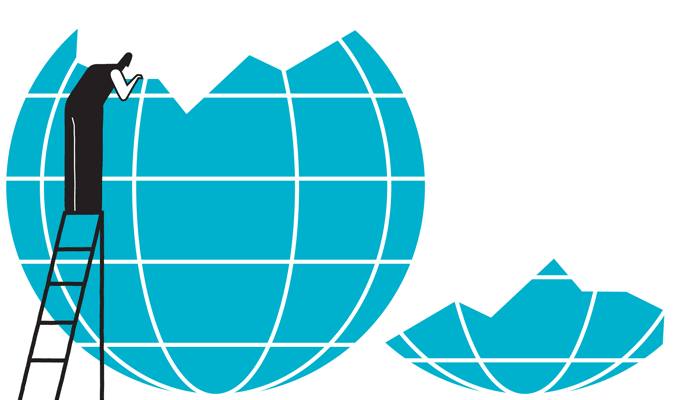 Критеріями низької ефективності політичної системи у сфері захисту прав людини є показники, котрі розкривають:
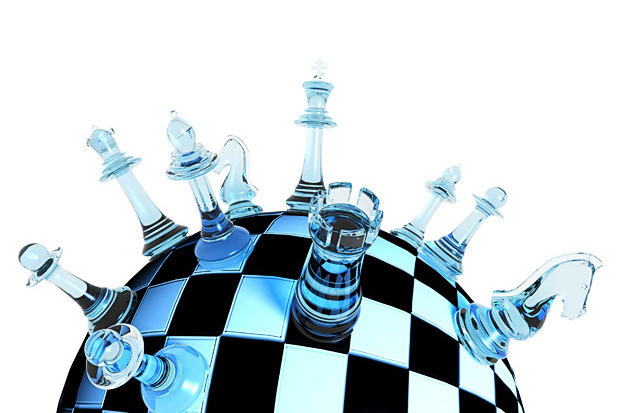 Геополітичні:
Чинники ефективного політичного управління:
розвиток громадянського суспільства
Складові збалансованого політичного управління: